刘初生
2017.5.12·湖南省审核评估培训会
湖南省普通高等学校本科教学工作审核评估审核内容与操作规程
1
主要内容
2
3
4
1
湖南省
审核评估
实施要点
湖南省
审核评估
内容释义
湖南省
审核评估
操作规程
我国审核评估概况
2
一、我国审核评估概况
“五位一体”教学评估制度
审核评估的特点
审核评估的理念
审核评估的指导思想
审核评估的组织
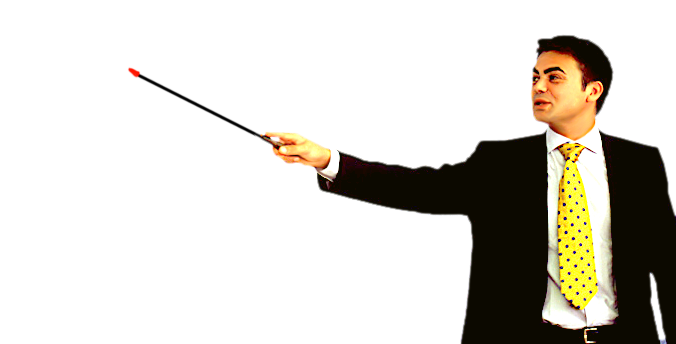 审核评估的进展
3
评估制度
评估特点
评估思想
评估组织
评估进展
评估理念
课程
介绍
课程
介绍
课程
介绍
课程
介绍
课程
介绍
课程
介绍
“五位一体”教学评估制度
《关于全面提高高等教育质量的若干意见》（质量30条）
《关于普通高等学校本科教学评估工作的意见》（评估12条）
主要
内容
自我评估
院校评估，包括合格评估、审核评估
专业认证及评估，包括工程教育专业认证、医学专业认证、专业评估
国际评估
教学基本状态数据常态监测
4
评估制度
评估特点
评估思想
评估组织
评估进展
评估理念
课程
课程
介绍
课程
介绍
课程
介绍
课程
介绍
课程
介绍
审核评估的特点
审核评估不同于水平评估，也不同于合格评估。
水平评估——选优模式，看好不好，评等级。
合格评估——认证模式，看差不差，评达标。
审核评估——审核模式，看是不是，评学校自设目标达成度。 用学校自己设定的尺子量自己，不分等级，写实性报告。推进学校人才培养的多样化，尊重学校的办学自主权，体现学校在人才培养质量中的主体地位。
5
评估制度
评估理念
评估特点
评估思想
评估组织
评估进展
课程
课程
介绍
课程
介绍
课程
介绍
课程
介绍
课程
介绍
审核评估的理念
以学校为主体——质量保障的主体、评估的主角。
以学生发展为本位——学生发展是评估首要标准。
对国家负责——促进高校满足国家发展需要。
为学校服务——帮助学校合理定位，科学发展。
6
评估制度
评估特点
评估组织
评估进展
评估理念
评估思想
课程
课程
介绍
课程
介绍
课程
介绍
课程
介绍
课程
介绍
审核评估的指导思想
一个坚持：坚持“以评促建、以评促改、以评促管、评建结合、重在建设”的方针。
两个突出：突出学校内涵建设，突出学校特色发展。
三个强化：强化办学合理定位，强化人才培养中心地位，强化质量保障体系建设。
7
评估制度
评估特点
评估思想
评估进展
评估理念
评估组织
课程
课程
介绍
课程
介绍
课程
介绍
课程
介绍
课程
介绍
审核评估的组织
制订审核评估总体方案，统筹协调、指导监督审核评估工作。
制订本省审核评估具体方案和评估计划，并报教育部备案后实施；
负责实施本省所属院校审核评估。
负责实施中央部委所属高校的审核评估。
教育部
省教育厅
教育部评估中心
8
评估制度
评估特点
评估思想
评估组织
评估进展
评估理念
课程
课程
介绍
课程
介绍
课程
介绍
课程
介绍
课程
介绍
审核评估的进展
2016年底：207所
2017年计划：210余所
2018年底：基本完成第一轮评估，共650所
9
二、湖南省审核评估实施要点
审核评估基本原则
审核评估对象与条件
审核评估重点
审核评估组织与管理
审核评估程序
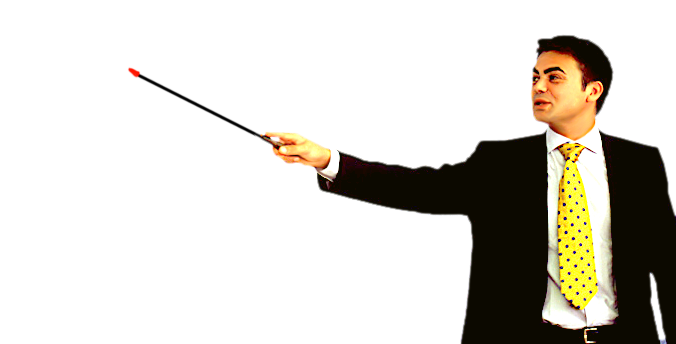 审核评估结果使用
10
评估原则
对象条件
评估重点
组织管理
结果使用
评估程序
课程
介绍
课程
介绍
课程
介绍
课程
介绍
课程
介绍
课程
介绍
审核评估基本原则
目标性原则。突出目标的导向性，注重学校办学定位和人才培养目标的确定、实现与改进。
主体性原则。突出学校的主体性，注重发挥学校在人才培养质量保障中的主体作用，体现学校在评估中的重要地位。
多样性原则。突出人才培养的多样性，尊重学校的办学自主权，引导学校合理制定质量标准，形成办学特色。
发展性原则。突出工作的发展性，注重建立质量保障的长效机制，持续改进培养过程、提升内涵、提高质量。
实证性原则。突出判断的实证性，注重以问题为引导、以数据为依据、以事实来证明。
11
评估原则
对象条件
评估重点
组织管理
结果使用
评估程序
课程
介绍
课程
介绍
课程
介绍
课程
介绍
课程
介绍
审核评估对象与条件
评估对象
2015年之前已接受水平评估或合格评估的高校26所，其中水平评估“合格”及以上的15所，合格评估“通过”的11所。
评估条件
学校办学条件指标达到教育部《普通高等学校基本办学条件指标（试行）》（教发〔2004〕2号）规定的合格标准；
公办高校生均拨款达到财政部《关于进一步提高地方普通本科高校生均拨款水平的意见》（财教[2010]567号）明确的要求。
12
评估原则
对象条件
评估重点
组织管理
结果使用
评估程序
课程
介绍
课程
介绍
课程
介绍
课程
介绍
课程
介绍
审核评估时间安排
2015
2018
2020
2016
2017
制定评估方案和评估计划
遴选2所学校进行试点性评估
评估7所
完成水平评估“合格”及以上学校的评估
完成所有应参加审核评估学校的评估
13
评估原则
对象条件
评估重点
组织管理
结果使用
评估程序
课程
介绍
课程
介绍
课程
介绍
课程
介绍
课程
介绍
五度一效
审核评估重点
办学定位和人才培养目标与社会需求的适应度
教师和教学资源对学校人才培养的保障度
人才培养效果与培养目标的达成度
教学和质量保障体系运行的有效度
学生和社会用人单位的满意度
上一次本科教学工作评估整改的成效
14
评估原则
1
组织
与实施
省教育厅：统筹协调审核评估工作，制定实施方案及评估计划，检查参评高校的整改工作。
省教育厅高教处：制定审核评估工作指南，组织实施具体评估工作。
对象条件
评估重点
组织管理
结果使用
评估程序
课程
介绍
课程
介绍
课程
介绍
课程
介绍
课程
介绍
审核评估组织与管理
15
评估原则
1
2
考察
与审核
组织
与实施
湖南省普通高等学校教学评估委员会：评估意见的审核、评估工作的咨询、评估申诉的受理与仲裁等。
湖南省普通高等学校审核评估专家组织：进校实施考察评估。
结果使用
评估程序
对象条件
评估重点
组织管理
课程
介绍
课程
介绍
课程
介绍
课程
介绍
课程
介绍
审核评估组织与管理
16
评估原则
3
服务
平台
1
2
考察
与审核
组织与
实施
高等教育质量监测国家数据平台：提供被评高校教学基本状态数据分析报告，作为专家组审核评估的依据。
全国高校本科教学工作评估管理信息系统：提供专家组和参评高校实施审核评估工作。
对象条件
评估重点
组织管理
结果使用
评估程序
课程
介绍
课程
介绍
课程
介绍
课程
介绍
课程
介绍
审核评估组织与管理
17
评估原则
3
服务
平台
1
4
2
经费
保障
考察与
审核
组织与
实施
审核评估工作经费：省教育厅设立审核评估工作经费，用于专家组评估考察工作，包括交通费、食宿费、评审费等。
对象条件
评估重点
组织管理
结果使用
评估程序
课程
介绍
课程
介绍
课程
介绍
课程
介绍
课程
介绍
审核评估组织与管理
18
评估原则
3
形成评估报告
1
5
2
4
评估信息反馈与整改
学校自评
专家进校考察
评估结论审议与发布
对象条件
评估重点
组织管理
结果使用
评估程序
课程
介绍
课程
介绍
课程
介绍
课程
介绍
课程
介绍
审核评估程序
19
评估原则
对象条件
评估重点
组织管理
结果使用
评估程序
课程
介绍
课程
介绍
课程
介绍
课程
介绍
课程
介绍
审核评估结果使用
对于无故拖延、不按时参加评估，或者在评估中敷衍塞责、消极应付，或者评估整改工作措施不力、效果不明显的高校，省教育厅采取以下措施：
通报批评
约谈学校主要领导
停止新设专业申报受理
减少本科招生计划数
限制教学改革与建设项目及相关重大项目的申报
20
三、湖南省审核评估内容释义
评估内容总体框架与特点
评估内容分项释义
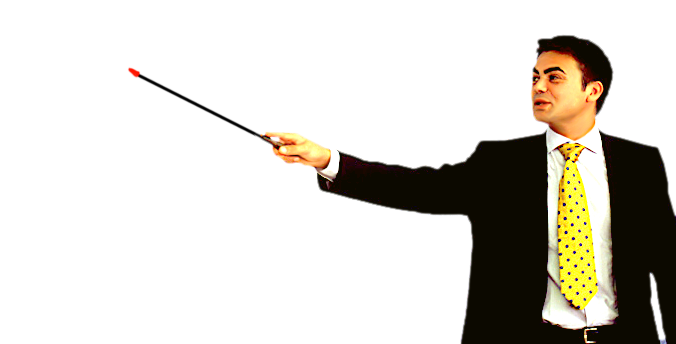 21
总体框架
分项理解
课程
介绍
评估内容总体框架与特点
补充三个审核要点：
1.在“2.3教师教学投入”中补充“激励教师教学投入的措施与效果”
2.在“4.1教学改革”中补充“创新创业教育改革”
3.在“5.4就业与发展”中补充“毕业生创业情况”
修改一个名称：
毕业论文（设计）”改为“毕业综合训练”
三个层次
审核评估的内容
1
审核项目：6项+自选特色项目
审核要素：24个
审核要点：67个（3个补充要点）
审核评估内容的特点
两个强调
2
强调学校的自主性、多样性
强调用自己的尺子量自己
三补一改
3
我省的补充与修改
22
分项理解
总体框架
指标理解：
自主办学，遵循规律，适应经济社会发展。
系统设计，上下协调，符合学校办学实际。
评估内容分项释义
23
分项理解
总体框架
指标理解：现状满足人才培养需要，措施力促师资队伍提升。
补充条款：激励教师教学投入的措施与效果。
评估内容分项释义
24
分项理解
总体框架
评估内容分项释义
指标理解：教学资源丰富，合理利用。
                重视硬件建设，更重视软件建设。
25
分项理解
总体框架
指标理解：注重过程质量，强化实践教学，以改革促质量。
补充条款：创新创业教育改革。
修改条款：“毕业论文（设计）”改为“毕业综合训练”。
评估内容分项释义
26
分项理解
总体框架
指标理解：以学生发展为本位，关注招生与就业、指导与服务、学风与效果。
补充条款：毕业生创业情况。
评估内容分项释义
27
分项理解
总体框架
指标理解：质量标准、指标体系、评价方式、反馈改进、制度建设。
评估内容分项释义
28
分项理解
总体框架
评估内容分项释义
指标理解：体现开放性与自主性，鼓励办出特色。
补充项目：补充6个必审项目之外的特色项目，可以不补。
专题材料：提供补充项目专题材料，包括怎样做的？为什么这样做？效果怎样？怎样改进和提高？
29
四、湖南省审核评估操作规程
参评学校工作—根本
专家组工作—关键
项目管理—基础
纪律与监督—保障
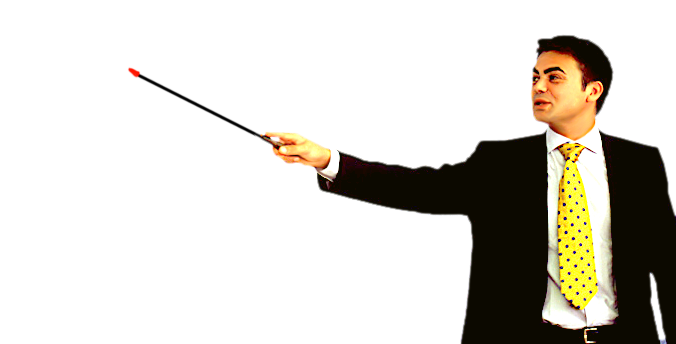 30
配合专
家组考察
参评学校工作 —根本
自评
自建
整改
课程
介绍
课程
介绍
自评自建
两项工作：
          做好自我评估，撰写自评报告
          厘清学校资源，填报状态数据
两种心态：
         平常心，正常态
          学习心，开放态
31
配合专
家组考察
参评学校工作 —根本
自评
自建
整改
课程
介绍
课程
介绍
自评自建
撰写自评报告：
自评报告——自我评估基础上，本科教学工作写实性报告，专家评审的重要依据。
字数与内容——字数在8万字以内，包括学校概况、办学成绩、问题及分析等内容，其中问题及分析占三分之一以上篇幅。
总体要求——五度为主线，项目不能少，要素不能丢，要点可综合，理念要到位，事实作支撑，优势须找准，问题要写透（吴岩）。
32
配合专
家组考察
参评学校工作 —根本
自评
自建
整改
课程
介绍
课程
介绍
自评自建
填报状态数据：
       教学基本状态数据常态监测——五位一体教学评估制度的重要方面。
    高等教育质量监测国家数据平台——是实施高等学校教学基本状态数据常态监测的重要途径，是我国高等教育质量保障体系的重要内容。
    教学基本状态数据分析报告——由国家数据平台自动生成，专家组审核的重要内容。
    数据填报——在国家数据平台上按要求填报数据。
33
配合专
家组考察
参评学校工作 —根本
自评
自建
整改
课程
介绍
课程
介绍
自评自建
整理评估材料：
       两大评估材料——评估支撑材料、专家案头材料。
    支撑材料——佐证《自评报告》的客观性材料，分为一级、二级支撑材料，一级存评估现场，直接供专家查阅，二级存相关单位备查。一级材料要少而精，体现针对性、系统性、完备性、无矛盾性、简明性、真实性的特点。
    案头材料——置专家案头，主要包括专家工作手册、教职工名册、管理人员名册、学生名册、实验室及实习与就业基地一览表、课程表等等。
34
配合专
家组考察
参评学校工作 —根本
自评
自建
整改
课程
介绍
课程
介绍
自评自建
正确理解“平常心，正常态”（吴岩）：
      平常心：
             不是“功利心”，也不是“漠不关心”
       正常态：
         不是“非常态”，也不是“不在状态”
35
配合专
家组考察
自评
自建
参评学校工作 —根本
整改
课程
介绍
课程
介绍
配合专家组考察
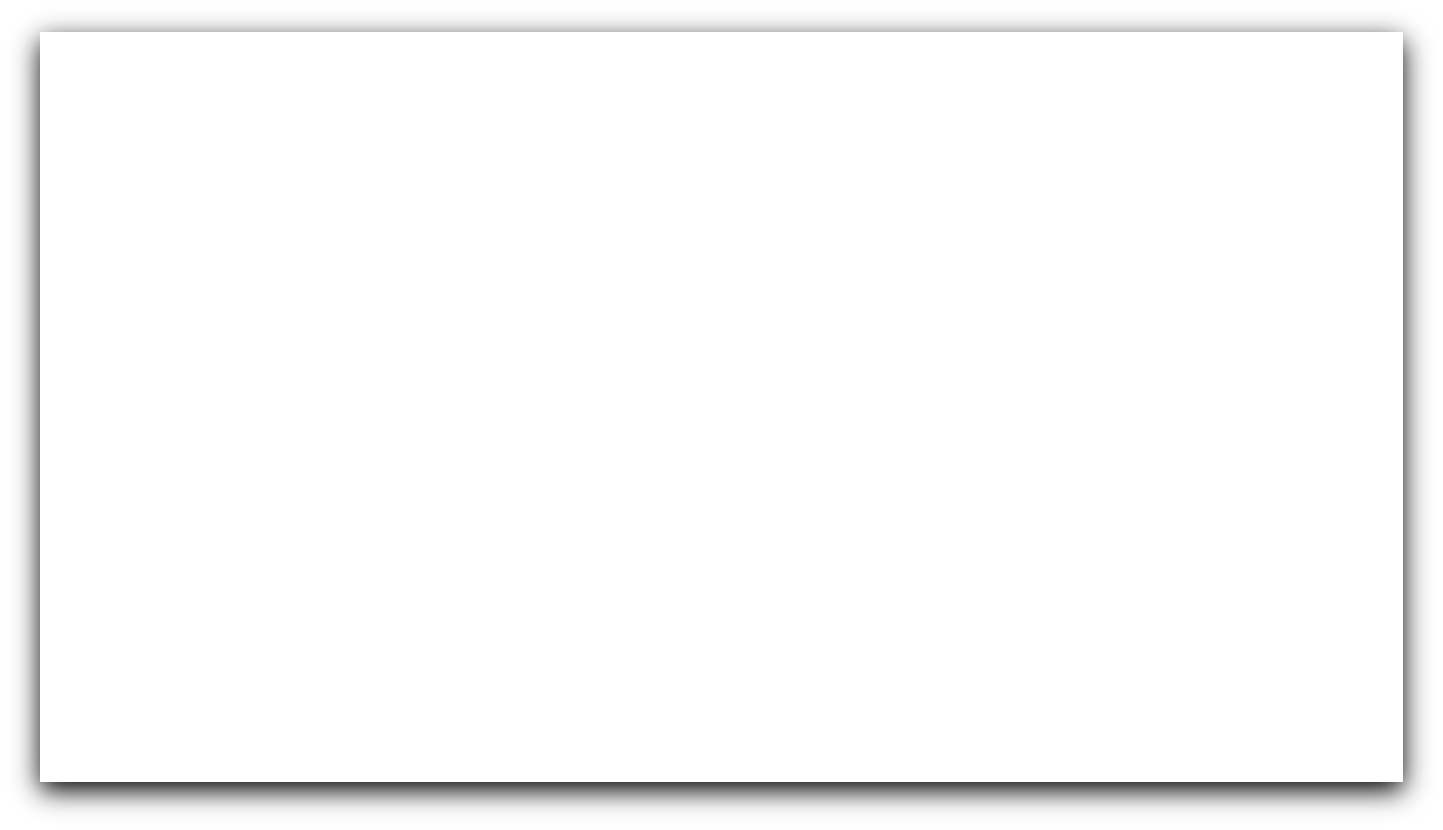 营造良好的考察环境：
提供便利的工作条件；
   保持正常教学秩序；
   与专家交流坦诚相待，实事求是；
   考察信息传输与服务保障。
36
配合专
家组考察
自评
自建
参评学校工作 —根本
整改
课程
介绍
课程
介绍
配合专家组考察
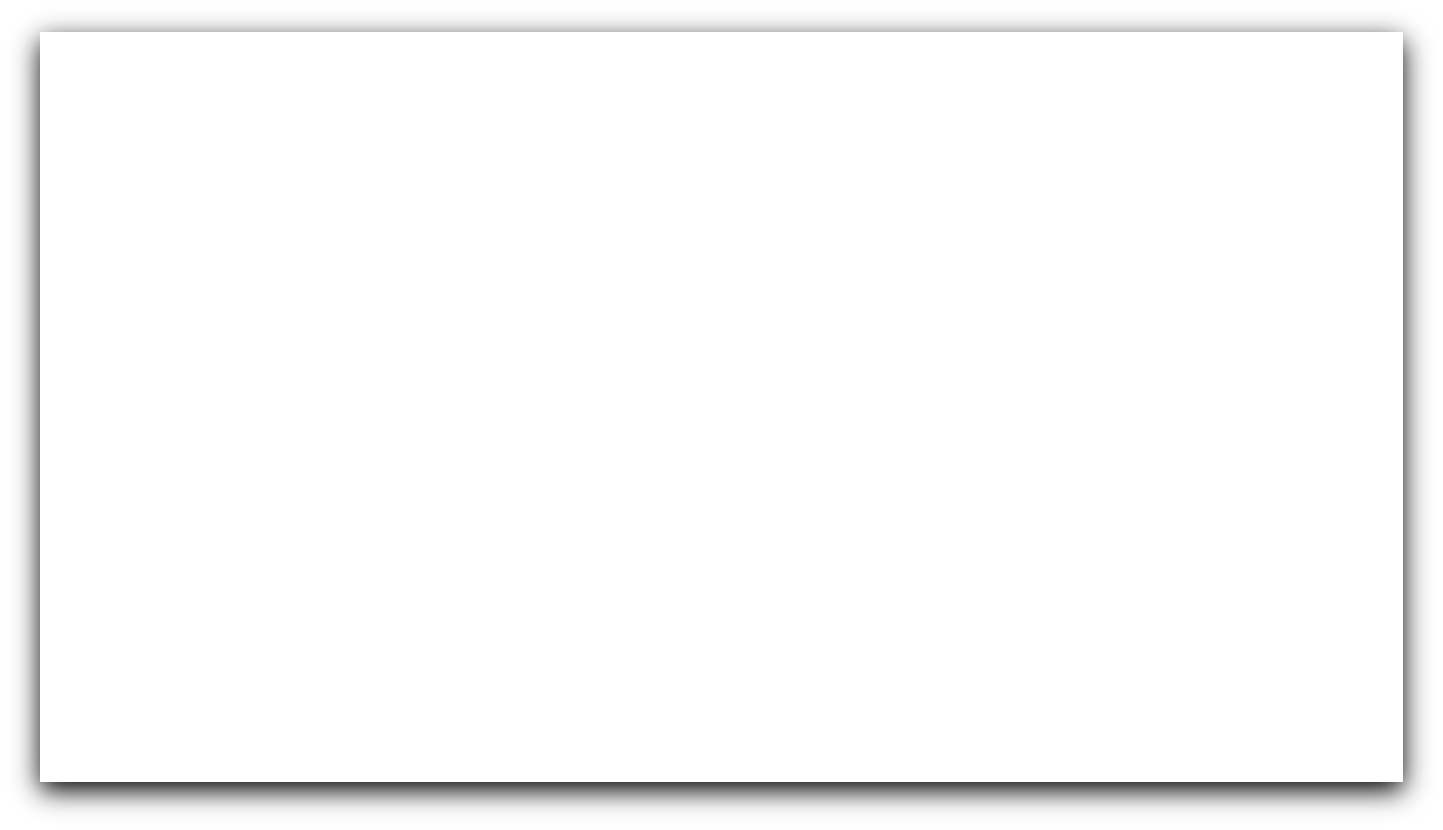 上传评估信息与资料:
 上传内容——自评报告、接待方案、课表、教职工名册
 学生名册、学生毕业论文（设计）一览表等。
    上传时间——专家现场考察两周之前。
    上传平台——全国高校本科教学工作评估管理信息系统。
37
配合专
家组考察
自评
自建
参评学校工作 —根本
整改
课程
介绍
课程
介绍
配合专家组考察
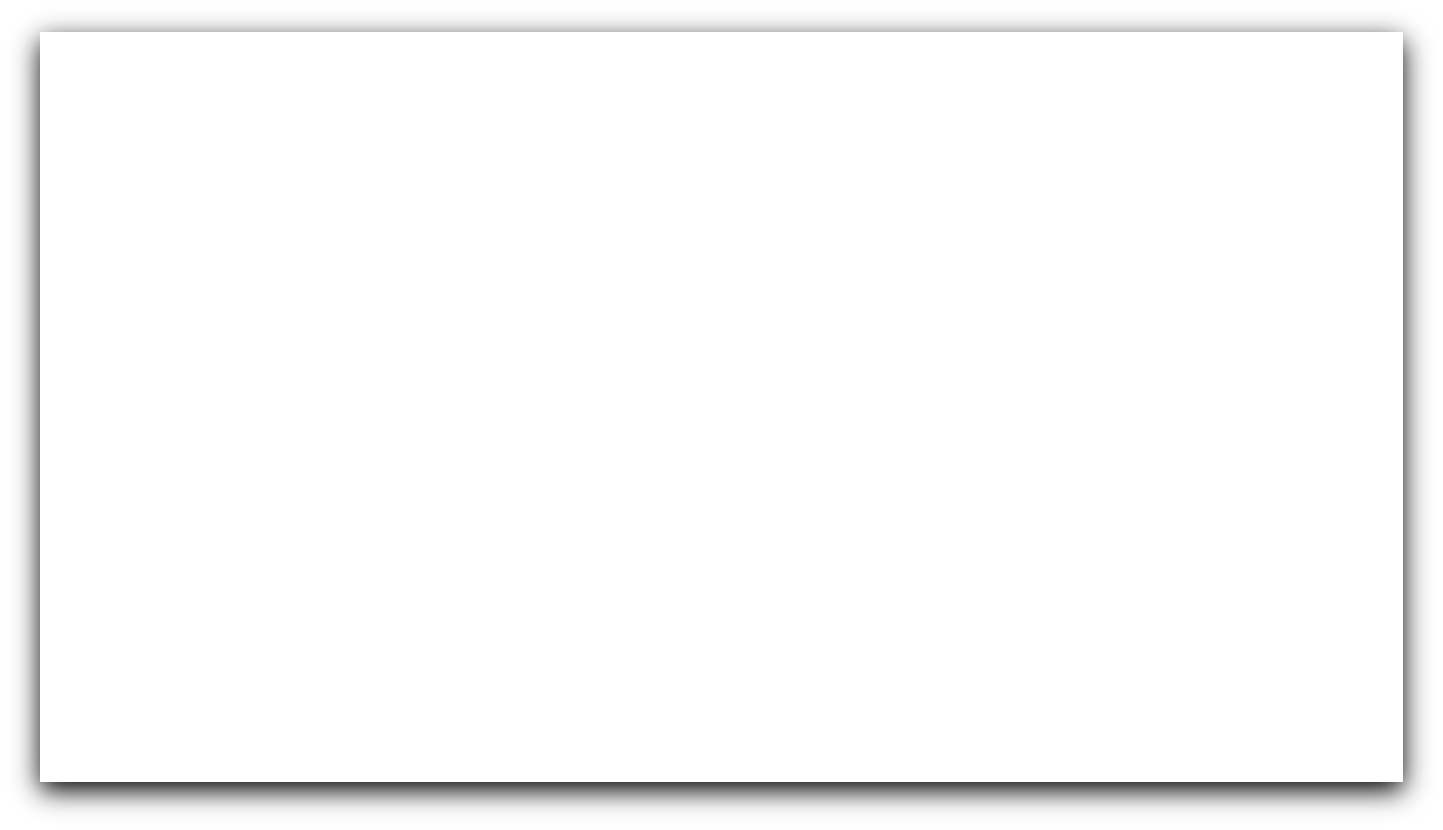 提供专家组评估材料:
材料内容——自评报告、专家案头材料、评估支撑材料等。
    材料形式——纸质文稿、电子文档。
38
配合专
家组考察
自评
自建
参评学校工作 —根本
整改
课程
介绍
课程
介绍
配合专家组考察
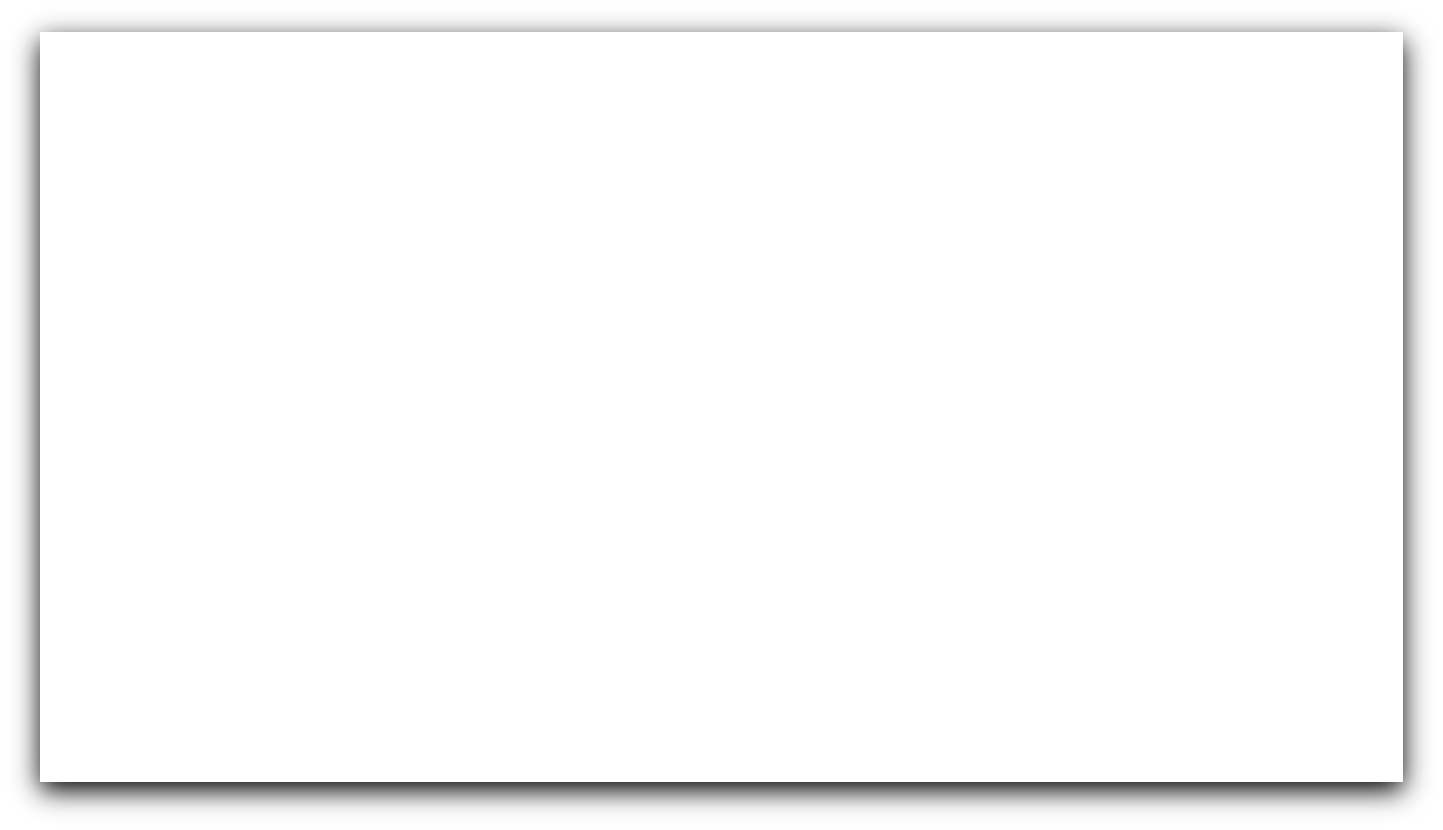 组织开好两个会议:
 评估见面会—专家组组长主持，时间不超过40分钟，人员不超过50人，内容为组长讲话、学校对自评报告之外的补充说明。 “三不“：不举行开幕式、不安排领导致辞、不邀请地方政府领导出席。
    意见反馈会—专家组组长主持，时间不超过3小时，内容为组长及专家反馈评估意见和建议，其中专家个人只讲问题与建议，每人不超过10分钟。
39
配合专
家组考察
自评
自建
参评学校工作 —根本
整改
课程
介绍
课程
介绍
整改
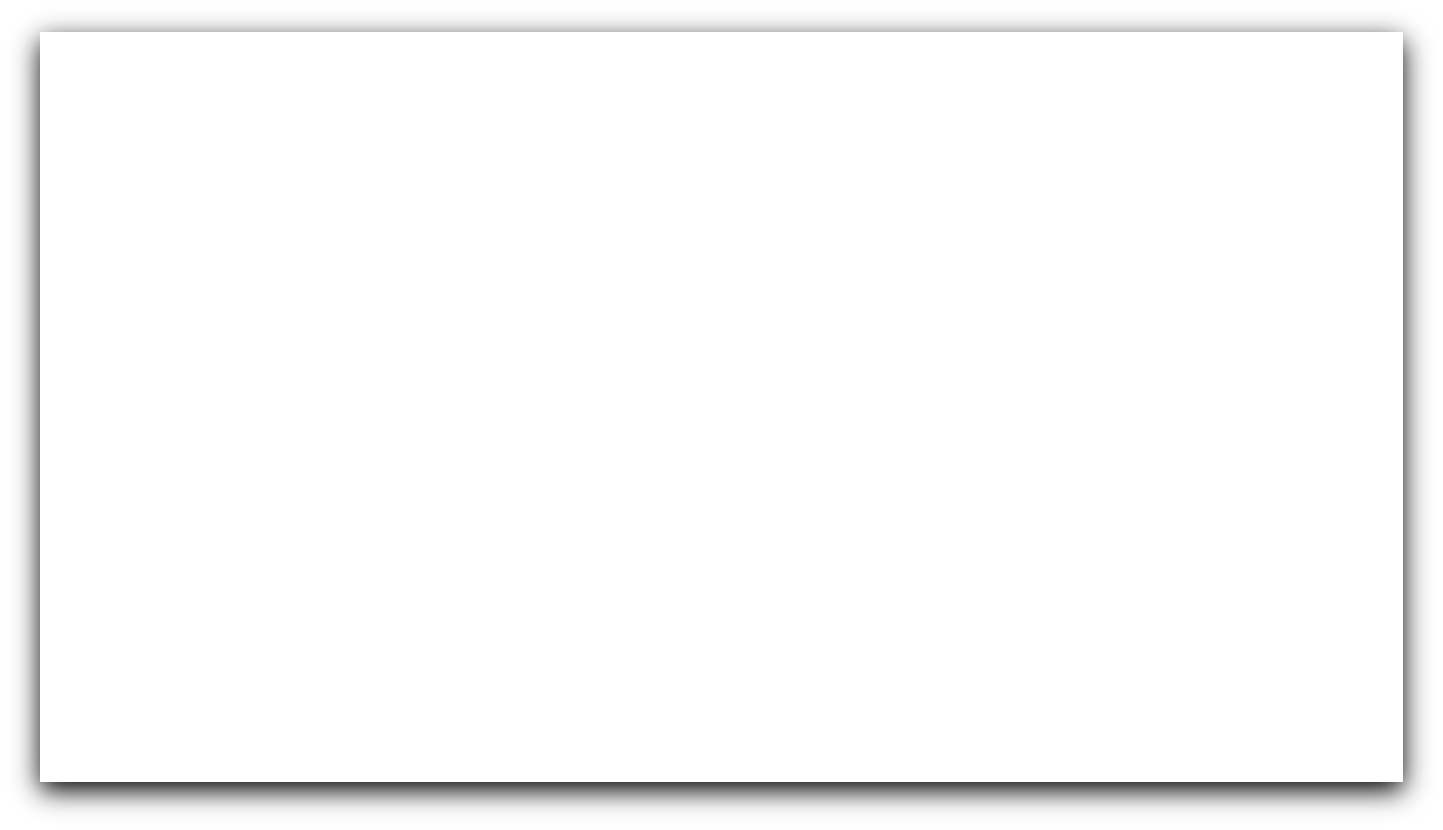 整改工作:
理解与反思——深入理解专家意见，深刻反思教学工作，制订《本科教学工作整改方案》，1个月内报省教育厅。
    改进与提升——全面整改，有效提升本科教学工作水平与教学质量。
    总结与报告——认真总结整改情况，形成《本科教学工作整改报告》，1年时报省教育厅。
     接受回访——必要时，一年后接受省教育的整改回访。
40
专家组工作—关键
主要工作
集体考察
个人活动
队伍
组建
课程
介绍
课程
介绍
课程
介绍
课程
介绍
专家人数——9－15人，组长１人，其中省外专业不少于三分之一。
专家结构——专业与管理、省内与省外、行内与行外等。
41
专家组工作—关键
主要工作
集体考察
个人活动
队伍
组建
课程
介绍
课程
介绍
课程
介绍
课程
介绍
考察前——审读评估材料，填写《专家进校前审读材料意见表》，做好考察计划。
考察中——集体活动：预备会、碰头会，见面会、反馈会，集体考察；个人活动：听课看课、调阅材料、走访、深度访谈、考察实习基地与用人单位、座谈会等。
考察后——专家个人１周内，形成《专家个人审核评估报告》传组长，不少于2500字，其中建议与改进措施篇幅不少于二分之一。专家组组长１月之内，形成《专家组审核评估报告》报省评估委员会审核。
42
专家组工作—关键
集体考察
个人活动
主要工作
队伍
组建
课程
介绍
课程
介绍
课程
介绍
课程
介绍
活动性质——集体考察并非必备环节，可依实际情况决定。
考察内容——基础设施、涉及面广的教学条件、校园文化等。
考察时间——不超过90分钟。
43
专家组工作—关键
个人活动
主要工作
集体考察
队伍
组建
课程
介绍
课程
介绍
课程
介绍
课程
介绍
走访——去教学单位或职能部门现场访问。
听课看课——深入课堂随机听课看课，每人至少3门。
调阅材料——抽查教学或教学管理方面的材料，每人2-3个专业的毕业论文（设计），3门左右的课程试卷。
考察实习与就业基地——根据需要考察实习情况及用人单位对学生的评价。
深度访谈——个别访谈学校领导、中层干部、专业带头人、教学骨干及学生代表。
座谈会——根据需要，召开一定范围内的小型座谈会。
44
初审学校的自评报告、专家审读材料意见表等；
了解学校评建工作和专家组工作状态，及时发现、处理问题；
5
1
2
3
秘书工作
评估机构工作
项目管
理员工作
审核接待方案及经费预算和决算；
课程
介绍
课程
介绍
课程
介绍
4
项目管理—基础
指导专家组秘书开展工作，协助组长拟订进校考察计划；
了解学校的意见和建议，组织参评学校对专家的评价。
项目管理制——对每一所学校的审核评估工作作为一个项目进行管理。
项目管理员——代表省教育厅负责项目的组织与管理。
45
专家组服务及与学校、项目管理员之间的沟通协调
秘书工作
1
2
3
评估机构工作
项目管
理员工作
课程
介绍
课程
介绍
课程
介绍
项目管理—基础
专家评估材料的收集、汇总、统计
	专家组秘书——
                 协助专家组完成评估考察的专家组工作人员。
专家个人考察安排的统筹
46
组织省教学评估委员会审议《专家组审核评估报告》
督促学校连续三年在本科教学质量年度报告中总结持续改进情况
评估机构工作
1
2
秘书工作
项目管
理员工作
项目管理—基础
课程
介绍
课程
介绍
课程
介绍
1
2
发布《专家组审核评估报告》
评估结论审议及发布
整改督查
考察后一年内视情况组织督查小组去学校回访
47
专家
四规定
监督机制
与阳光评估
评估
十不准
课程
介绍
课程
介绍
课程
介绍
纪律与监督—保障
领导不迎送专家；
不安排各种形式的宴请；
不安排接见；
学校不召开汇报大会（包括开幕式和闭幕式）；
不组织师生文艺汇报演出；
不在网络和媒体上做宣传报道；
不造声势（包括校内张贴欢迎标语、悬挂彩旗等）；
不送礼物；
不超标超规格安排食宿；
专家组不组织学生现场考试。
48
专家
四规定
监督机制
与阳光评估
课程
介绍
课程
介绍
课程
介绍
评估
十不准
纪律与监督—保障
接到评估通知后不接受参评学校的讲学邀请；
不接受参评学校评估前拜访，不接受礼品、礼金；
不透露专家内部讨论情况；
当与参评学校存在利害关系（如校友、兼职、校董、奖学金设立者、捐资人等）时，主动提出回避。
49
监督机制
与阳光评估
专家
四规定
课程
介绍
课程
介绍
课程
介绍
评估
十不准
纪律与监督—保障
监督机制——设立监督与仲裁机构、举报电话与信箱、责任追究制，营造风清气正的评估风尚。
阳光评估——相关政策文件、《本科教学质量报告》、《教学基本状态数据分析报告》等在一定范围内公开。
50
敬请批评指正！谢谢大家！
51